Victorian Government Online Reporting and Assurance Platform
Multi-Factor Authentication (MFA) Setup
I acknowledge the Traditional Owners of the land on which we are meeting. I pay my respects to their Elders, past and present, and the Aboriginal Elders of other communities who may be here today.
[Speaker Notes: I acknowledge the Traditional Owners of the land on which we are meeting. I pay my respects to their Elders, past and present, and the Aboriginal Elders of other communities who may be here today.]
Step I
Download the authentication app
Recommended Apps
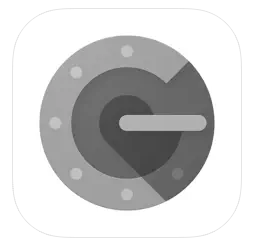 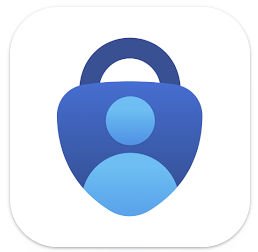 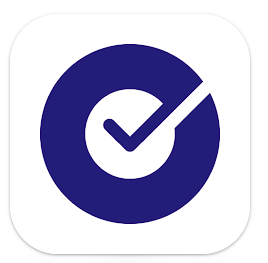 Google Authenticator
Okta Verify Authenticator
Microsoft Authenticator
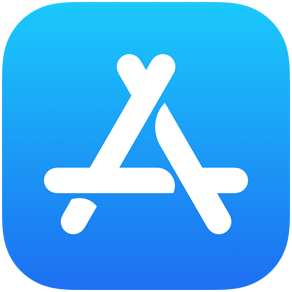 On your smart phone, navigate to App Store        or 
Google Play         

Download and install one of the recommended apps.
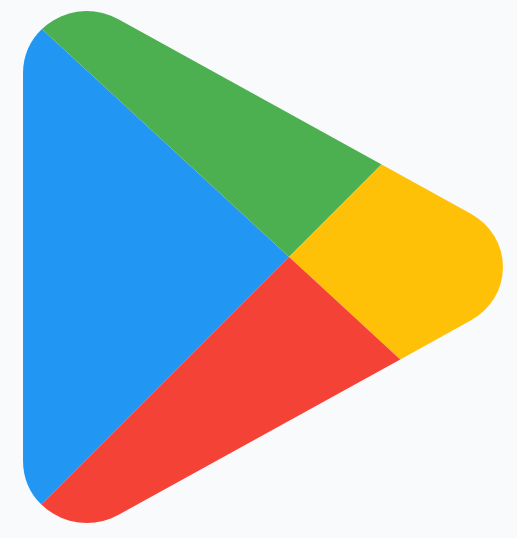 Step II
Setting up the authentication app
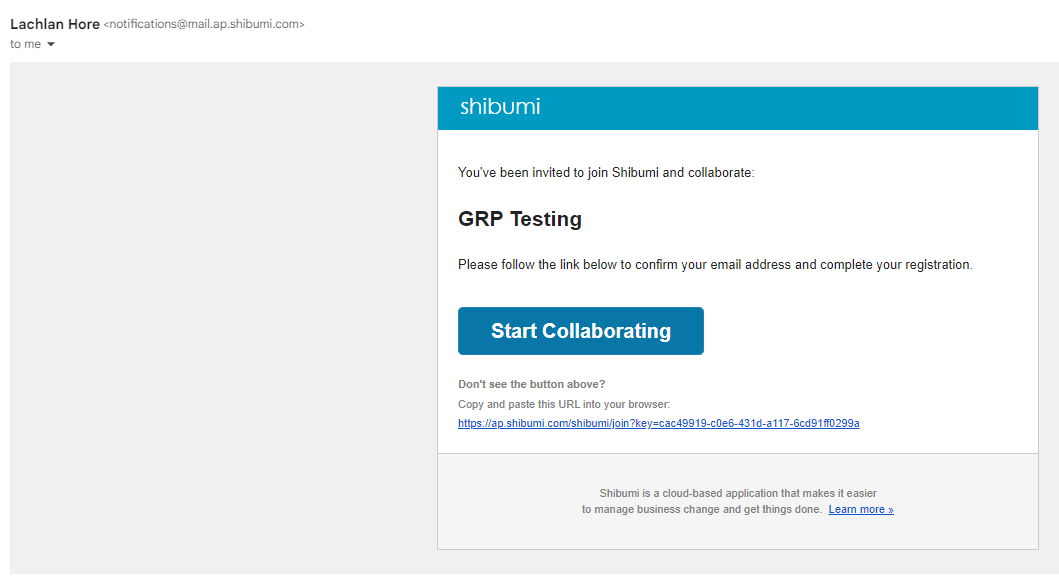 Click on theStart Collaborating link in the email you receive.It will take you to the Shibumi platform registration page.
Provide the details and create your password
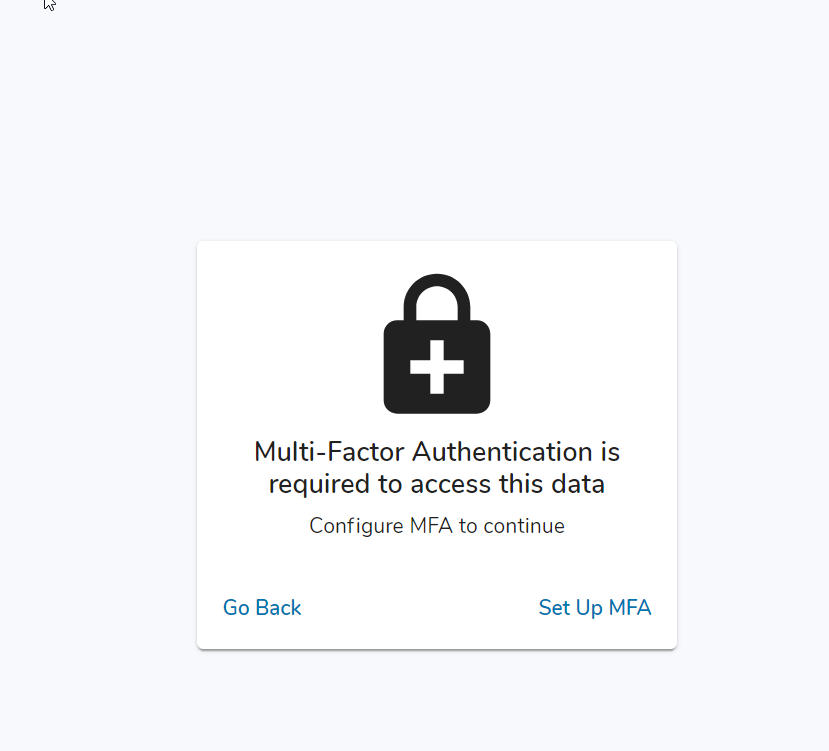 You will be prompted to setup authentication app.Please click on the Set Up MFA link.
Open the authentication app downloaded earlier
Scan the QR code on your web browser from the app

Add the 6-digit code from the app and click on “Validate”
Once validated, your MFA setup is complete
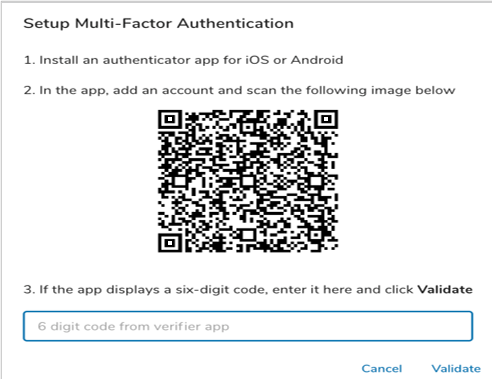 Step III
Accessing your candidate profile
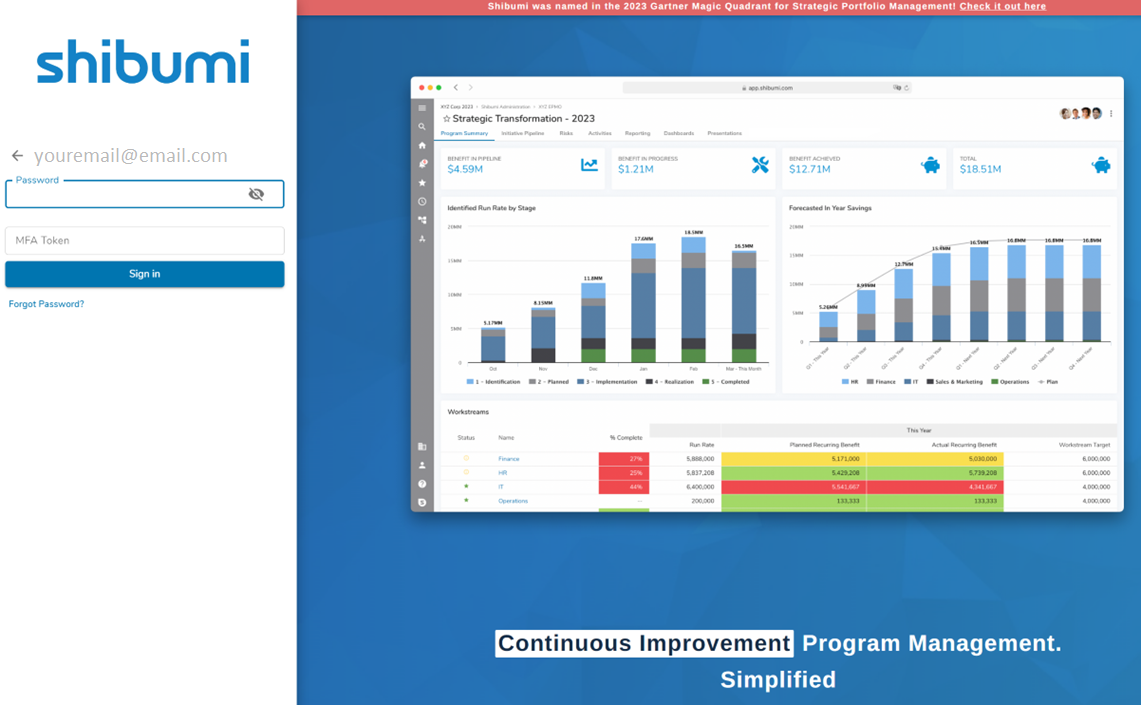 Once set up, enter your password
Enter the MFA code from the authentication app to login
Click on your name under “My Profile” to access your candidate profile
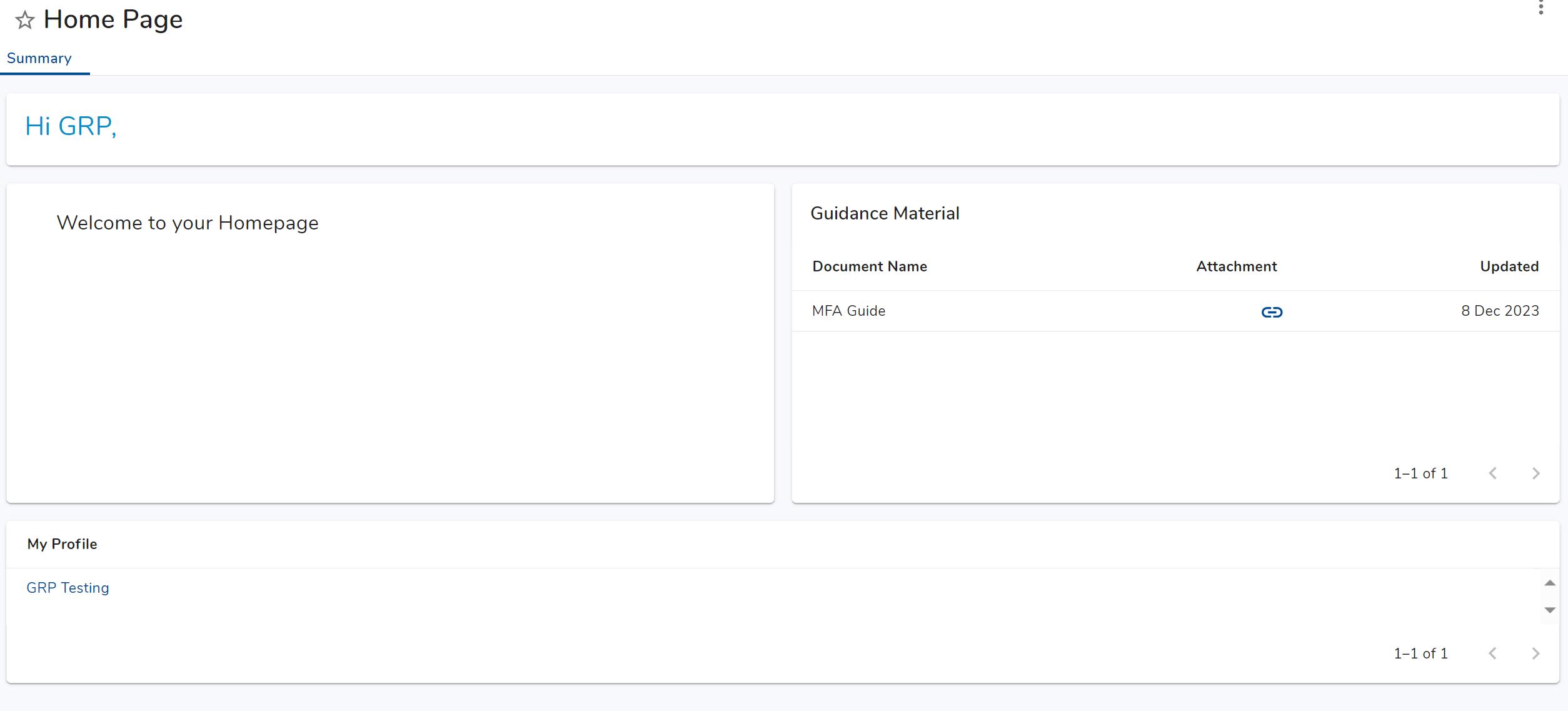 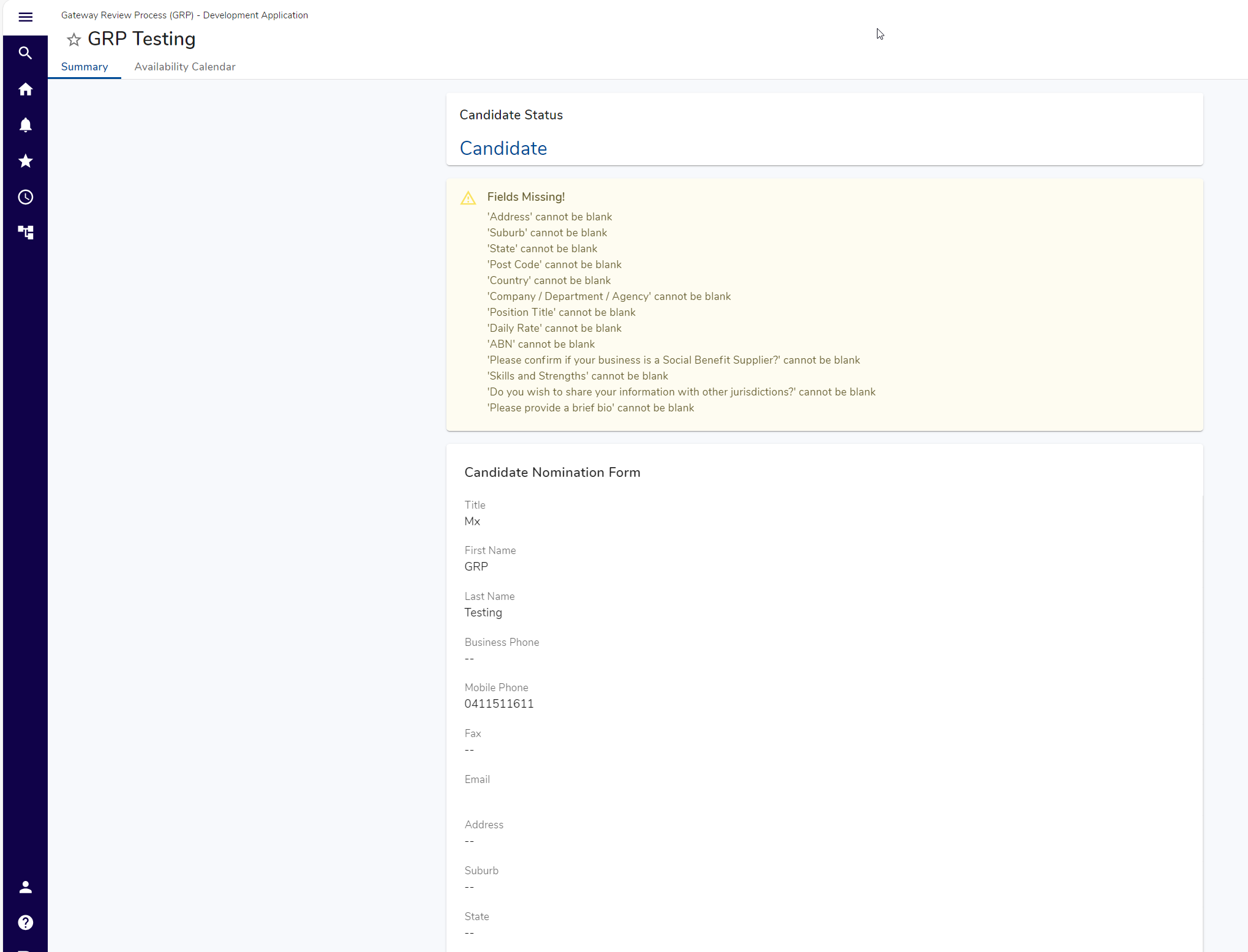 You are now able to view and edit your profile.